XX-000
TITLE TITLE TITLE TITLE TITLE TITLE TITLE
Author(s)
Results

Provide the results of your research in this section. 
Resources:
http://colinpurrington.com/tips/poster-design 
http://guides.nyu.edu/c.php?g=276826&p=1846155
http://www.makesigns.com/tutorials/scientific-poster-parts.aspx


Internship Poster should include the following components
Company - company you worked with and information about what they do
Introduction– give a description of your job. 
Highlights
List things here that were meaningful during your internship.
Skills you learned, Tools that you used, Projects you participated in (Make sure employer is okay with you listing)
Experience
List here something about how working this internship will help you in your career and in general.  Either helped you figure out what you want to do in your career, you received a job offer, you made valuable connections with peers and mentors, etc.
Acknowledgments
List the courses and professors that helped prepare you for this internship
Future Career Plans
Tell about yourself and what you plan to do in your future in terms of continuing your internship, part time work, accepting a full time job,  etc.  If you plan to further your education past this degree, please state that here. 


Example:






Fig.1 Drawing of the analytic extension of the w:Ackermann function f=A(4,z) in the complex z=plane. Free use is granted at http://www.ils.uec.ac.jp/~dima/PAPERS
Conclusions
Briefly review your research questions and the results of your research.
Abstract

This template describes the formatting guidelines for CCSE Computing Showcase Day posters. The assigned poster number must be in the left top corner of the in Arial 120 bold. The abstract should be no longer than 120 words summary of the entire project. You must include assigned poster number in the left top corner of the poster http://ccse.kennesaw.edu/docs/fall2016c-day.html 
Section headings: Arial 48 bold
Section text Arial 28 (Arial 20 for references., contacts, etc.)
Acknowledgments

List of people/organizations who helped you with your work.
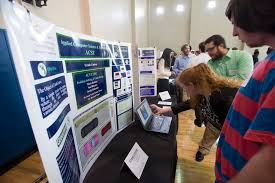 Introduction

In two-three paragraphs describe the background of your project.You can include graphics to help the viewer understand the project.
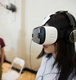 Research Question(s)
List your research questions here. Do not include more than five questions.
Contact Information

Emails or website address for readers to contact authors later or to read more about the project.
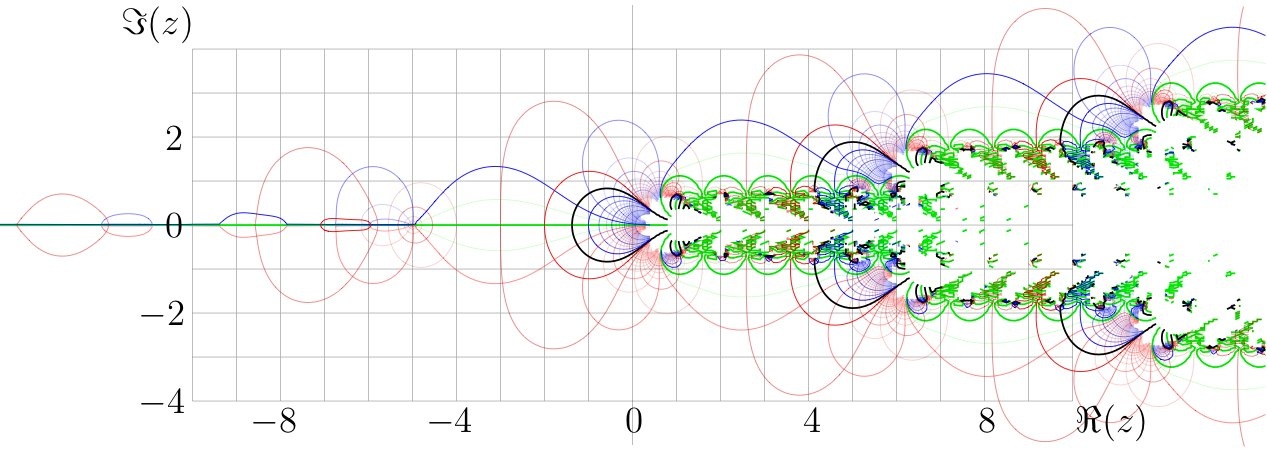 References

Provide references here. 
You can use the departmental logo instead of the college logo. The official logo policy is available at http://styleguide.kennesaw.edu/logo-policy/unacceptable-variations.php
Materials and Methods

Describe methods you used in your research process. Include images and charts http://www.makesigns.com/tutorials/images-graphs-colors.aspx#icolor  to help readers better understand methodology you used. You can also include additional sections such as: Background, Project Goals, Objectives, Data Collection, Data Analysis, and Recommendations.
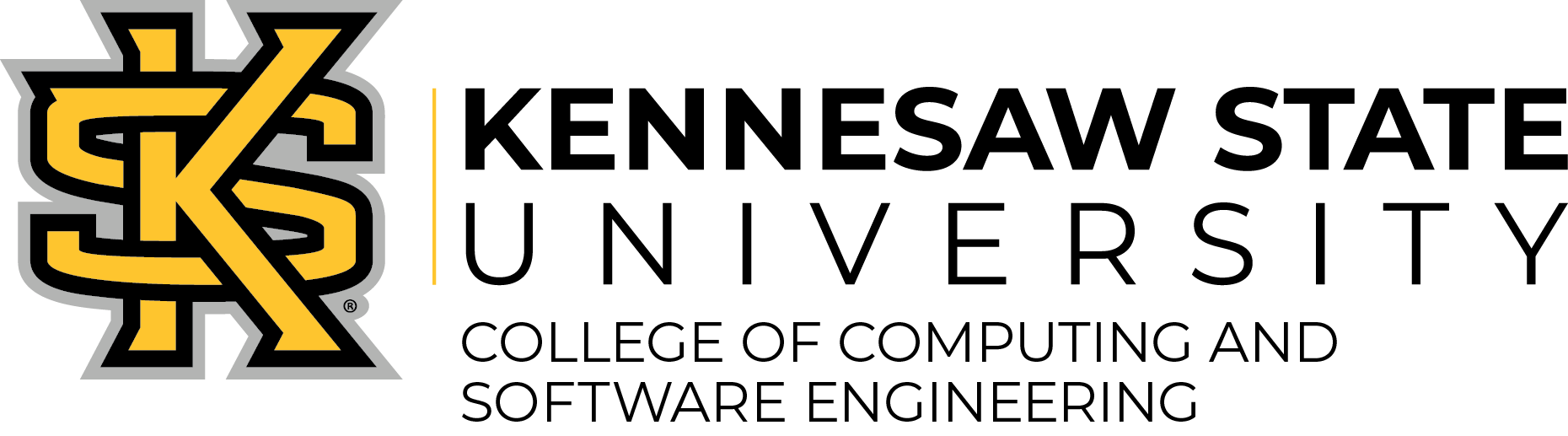